ISTITUTO COMPRENSIVO III PONTE SICILIANO DI POMIGLIANO D’ARCOSTORIA IIE
I GIORNI DELLA SETTIMANA
DOCENTE: DE LUCA ANNUNZIATA
I GIORNI DELLA SETTIMANA
I giorni della settimana sono sette, infatti una settimana è formata da sette giorni.

LUNEDI’
MARTEDI’
MERCOLEDI’
GIOVEDI’
VENERDI’
SABATO
DOMENICA
Si ripetono uno dopo l’altro in successione ciclica perché dopo la domenica viene sempre il lunedì.
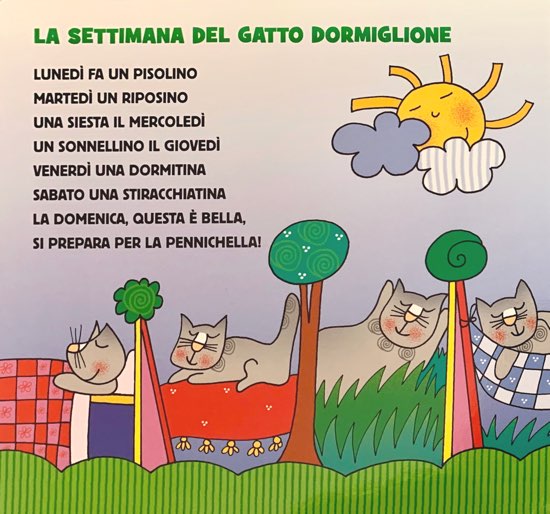 Il lunedì vado a calcetto




Il martedì vado a lezione di piano




Il mercoledì vado al corso d’inglese
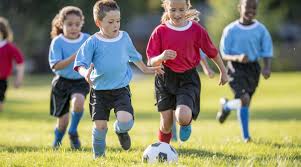 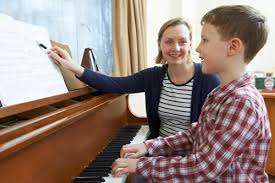 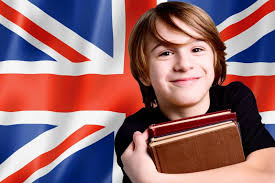 Il giovedì vado a nuoto


Il venerdì vado al corso di pattinaggio


Il sabato vado al ristorante



La domenica vado a mangiare il gelato
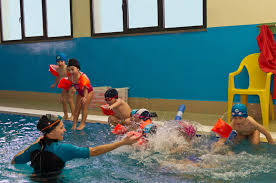 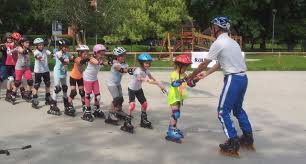 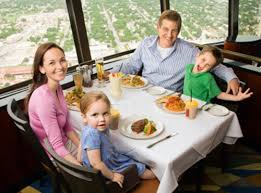 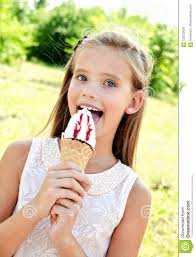